1.4.2  三角形的面积及正弦定理（第2课时）
复习提问
1．写出正弦定理公式，并说说你是怎样把握公式的特征去进行记忆的．


2．应用正弦定理可解怎样条件下的斜三角形．
新知探究
正弦定理
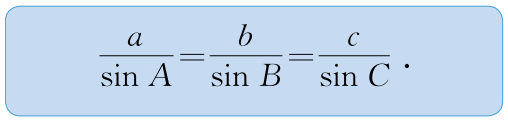 我们把以上公式称为正弦定理，即在一个三角形中，各边与它所对角的正弦的比相等．
正弦定理在解三角形中的应用主要有两种情形： 
（1）已知三角形的两角和一边，求其他元素；
（2）已知三角形的两边和其中一边所对的角，求其他元素．
新知探究
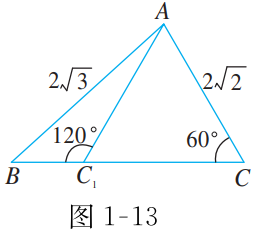 练习巩固
新知探究
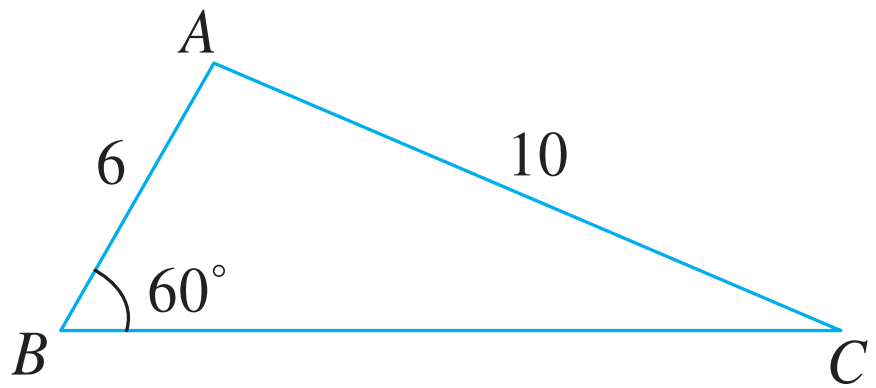 练习巩固
温故知新
1. 正弦定理：
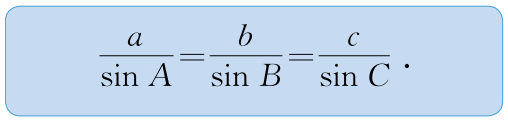 2. 正弦定理在解三角形中的应用主要有以下两种情况：
（1）已知三角形的两角和一边，求其他元素；
（2）已知三角形的两边和其中一边所对的角，求其他元素．
作业布置
必做题  教材第26页，练习第 2，3 题；
选做题  教材第28页，习题第 7 题．
再 见